ENGINEERS MAKE BRIDGES
ARTISTS MAKE PAINTINGS
SCIENTISTS MAKE ROCKETS
TEACHERS MAKE 
THEM ALL
TEACHING PATHWAYS
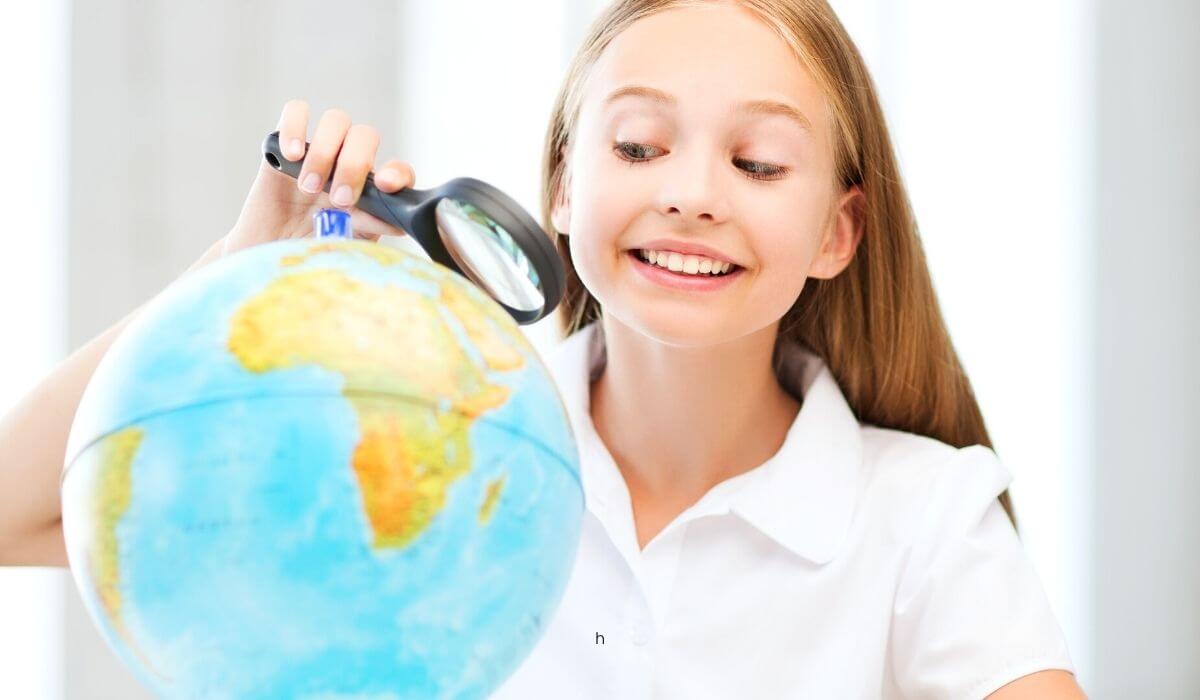 THREE WAYS TO DOUBLE YOUR CAREER OPTIONS
MINOR IN TEACHING: 
Earn your teaching  license alongside ANY major
LEARN MORE
DIP YOUR TOE IN THE WATER
Try the K-12 Field Experience 
class with just 1 credit hour!
Add SCED 262 to your schedule!
MAJOR IN TEACHING:
BS in Design Engineering with a STEM Teaching 
focus
DID YOU KNOW?
You can get a job almost anywhere in the U.S. or abroad as a math or science teacher.
ADD A MASTERS: 
BS + MS in STEM Education 
= BS, MS, & Licensure
CHECK OUT OUR SITE
Find everything you need to know and reach out to our program advisors!
[Speaker Notes: 2]